Chapter 4Requirements Prioritization
Abstrak
Bab ini memberikan gambaran teknik untuk prioritas persyaratan untuk produk perangkat lunak. 
Prioritas merupakan langkah penting menuju membuat keputusan yang baik mengenai perencanaan produk untuk satu dan beberapa Release. 
Berbagai aspek fungsionalitas dianggap, seperti pentingnya, risiko, biaya, dll.
Prioritas keputusan dibuat oleh stakeholders, termasuk pengguna, manajer, pengembang, atau perwakilan mereka. 
Metode adalah untuk menggabungkan individu prioritizations didasarkan pada tujuan secara keseluruhan dan kendala. 
Berbagai berbeda teknik dan aspek yang diterapkan pada contoh untuk menggambarkan penggunaannya. 
Akhirnya, keterbatasan dan kekurangan metode saat ini menunjukkan, dan penelitian terbuka pertanyaan dalam bidang kebutuhan prioritas yang dibahas.
Kata kunci: Persyaratan analisis, perencanaan produk Software, Persyaratan prioritas, Pendukung keputusan, untuk Bisnis.
4.1 Introduction
Dalam kehidupan sehari-hari, kita membuat banyak keputusan, misalnya ketika membeli DVD-player, makanan, telepon, dll.
Sering kali, kita bahkan tidak sadar membuat satu keputusan. Biasanya, kita lakukan tidak memiliki lebih dari beberapa pilihan untuk dipertimbangkan, seperti yang merek mustard untuk dibeli, atau apakah akan naik  bus ini atau yang berikutnya. 
Bahkan dengan hanya beberapa pilihan, keputusan bisa sulit untuk membuat. Ketika memiliki puluhan, ratusan atau bahkan ribuan alternatif, pengambilan keputusan menjadi lebih sulit.
4.2 What is Requirements Prioritization?
Kompleks situasi pengambilan keputusan tidak unik untuk rekayasa perangkat lunak.
Kualitas produk perangkat lunak sering ditentukan oleh kemampuan untuk memenuhi kebutuhan pelanggan dan pengguna [7, 53]. Oleh karena itu, memunculkan (Bab 2) dan menentukan (Bab 3) persyaratan yang benar dan perencanaan release sesuai dengan fungsi yang tepat adalah langkah besar terhadap keberhasilan suatu proyek atau produk. Jika persyaratan yang salah diimplementasikan dan pengguna menolak menggunakan produk, itu tidak peduli seberapa andal produk tersebut atau bagaimana benar-benar telah diuji.
Kebanyakan proyek perangkat lunak memiliki persyaratan kandidat lebih dari dapat direalisasikan dalam waktu dan kendala biaya. Prioritas membantu untuk mengidentifikasi yang paling berharga persyaratan dari set ini dengan membedakan kritis beberapa dari yang paling sederhana. Proses memprioritaskan persyaratan menyediakan dukungan untuk berikut kegiatan :
Bagi para stakeholder untuk menentukan persyaratan inti untuk sistem
untuk merencanakan dan memilih dipesan, set optimal persyaratan perangkat lunak untuk implementasi dalam rilis berurutan
trade off lingkup proyek yang diinginkan terhadap kendala kadang-kadang bertentangan seperti sebagai jadwal, anggaran, sumber daya, waktu ke pasar, dan kualitas
untuk menyeimbangkan manfaat bisnis kebutuhan masing-masing terhadap biaya
untuk menyeimbangkan implikasi dari persyaratan pada arsitektur perangkat lunak dan masa depan evolusi produk dan biaya yang terkait
untuk memilih hanya sebagian dari persyaratan dan masih menghasilkan sistem yang akan memuaskan pelanggan (s)
untuk memperkirakan kepuasan pelanggan diharapkan
untuk mendapatkan keunggulan teknis dan mengoptimalkan peluang pasar
untuk meminimalkan ulang dan jadwal slip (stabilitas plan)
untuk menangani persyaratan bertentangan, fokus proses negosiasi, dan menyelesaikan perbedaan pendapat antara stakeholders (lebih lanjut tentang ini dalam Bab. 7)
untuk menetapkan kepentingan relatif dari setiap persyaratan untuk memberikan yang terbesar nilai pada biaya terendah
4.3 Aspects of Prioritization
Persyaratan dapat diprioritaskan mengambil berbagai aspek Account. 
Sebuah Aspek adalah properti atau atribut dari sebuah proyek dan persyaratan yang dapat digunakan untuk memprioritaskan kebutuhan. Aspek umum adalah penting, denda, biaya, waktu, dan risiko. 
Ketika memprioritaskan persyaratan berdasarkan satu aspek, mudah untuk memutuskan mana yang paling diinginkan (ingat contoh tentang kecepatan mobil).
Ketika melibatkan aspek-aspek lain, seperti biaya, pelanggan dapat mengubah pikiran mereka dan persyaratan prioritas tinggi dapat berubah menjadi kurang penting jika mereka sangat mahal untuk memenuhi [36].
1 Importance
Ketika memprioritaskan pentingnya, stakeholder harus memprioritaskan mana kebutuhan yang paling penting untuk sistem. Namun, pentingnya bisa menjadi konsep yang sangat beragam karena sangat tergantung pada perspektif stakeholder yang memiliki. Pentingnya bisa, misalnya, menjadi urgensi pelaksanaan, pentingnya persyaratan untuk arsitektur produk, kepentingan strategis bagi perusahaan, dll [38]. Karena itu, penting untuk menentukan jenis pentingnya stakeholder harus memprioritaskan dalam setiap kasus.
2. Penalty
Hal ini dimungkinkan untuk mengevaluasi penalti yang diperkenalkan jika persyaratan tidak terpenuhi [57]. Penalti bukan hanya kebalikan dari pentingnya. Misalnya, gagal untuk menyesuaikan diri dengan standar bisa dikenakan penalti tinggi bahkan jika itu sangat penting rendah untuk pelanggan (yaitu pelanggan tidak merasa senang jika kebutuhannya terpenuhi).
Hal yang sama berlaku untuk persyaratan implisit bahwa pengguna mengambil untuk diberikan, dan tidak adanya yang bisa membuat produk cocok untuk pasar.
3. Cost
Biaya pelaksanaan biasanya diperkirakan oleh organisasi berkembang.
Tindakan yang mempengaruhi biaya meliputi: kompleksitas kebutuhan, kemampuan untuk menggunakan kembali kode yang ada, jumlah pengujian dan dokumentasi yang diperlukan, dll [57].
Biaya sering dinyatakan dalam jam staf (usaha) karena biaya utama dalam pengembangan perangkat lunak sering terutama terkait dengan jumlah jam yang dihabiskan. Biaya (serta waktu, lih. Bag. 4.3.4.) Dapat diprioritaskan dengan menggunakan salah satu teknik yang disajikan dalam Sect. 4.4, tetapi juga dengan hanya memperkirakan biaya yang sebenarnya dalam skala absolut atau normal.
4. Time
Seperti dapat dilihat di bagian atas, biaya dalam pengembangan perangkat lunak sering berkaitan dengan jumlah jam staf. Namun, kali (yaitu lead time) dipengaruhi oleh banyak faktor lain seperti derajat paralelisme dalam pembangunan, kebutuhan pelatihan, perlu mengembangkan infrastruktur pendukung, standar industri yang lengkap, dll [57].
5. Risk
Setiap proyek membawa beberapa jumlah risiko. Dalam manajemen proyek, manajemen risiko digunakan untuk mengatasi baik internal (teknis dan pasar risiko) dan risiko eksternal (misalnya peraturan, pemasok). Kedua kemungkinan dan dampak harus dipertimbangkan ketika menentukan tingkat risiko dari suatu barang atau kegiatan [44]. Manajemen risiko juga dapat digunakan ketika merencanakan persyaratan menjadi produk dan rilis dengan mengidentifikasi risiko yang mungkin menyebabkan kesulitan selama perkembangan [41, 57]. Risiko tersebut dapat mencakup misalnya risiko kinerja, risiko proses, risiko jadwal dll [55]. 
Berdasarkan estimasi kemungkinan risiko dan dampak risiko untuk setiap kebutuhan [1], adalah mungkin untuk menghitung tingkat risiko proyek.
6. Volatility
Volatilitas persyaratan dianggap sebagai faktor risiko dan kadang-kadang ditangani sebagai bagian dari aspek risiko [41]. Orang lain berpikir bahwa volatilitas harus dianalisis secara terpisah dan bahwa volatilitas persyaratan harus diperhitungkan secara terpisah dalam proses prioritas [36]. Alasan untuk kebutuhan volatilitas bervariasi, misalnya: perubahan pasar, kebutuhan bisnis berubah, perubahan legislatif
terjadi, pengguna mengubah, atau persyaratan menjadi lebih jelas selama siklus hidup perangkat lunak [18, 50]. Terlepas dari alasan, persyaratan yang mudah menguap mempengaruhi stabilitas dan perencanaan proyek, dan mungkin meningkatkan biaya karena perubahan selama perkembangan
meningkatkan biaya proyek (lihat lebih lanjut tentang masalah ini dalam Bab. 6).
Selanjutnya, biaya proyek mungkin meningkat karena pengembang harus memilih arsitektur cocok untuk berubah jika volatilitas diketahui menjadi masalah [36].
7. Other Aspects
Daftar di atas aspek telah dianggap penting dalam literatur tetapi tidak berarti lengkap. Contoh aspek lainnya adalah: keuntungan finansial, manfaat strategis, pesaing, kompetensi / sumber daya, rilis tema, kemampuan untuk menjual, dll Untuk perusahaan, kami menyarankan agar stakeholder mengembangkan daftar aspek-aspek penting untuk digunakan dalam pengambilan keputusan. Adalah penting bahwa stakeholder memiliki penafsiran yang sama
aspek serta persyaratan. Penelitian telah menunjukkan bahwa hal itu sulit untuk menginterpretasikan hasil jika tidak ada pedoman tentang arti sebenarnya dari aspek yang hadir [37, 38].
8. Combining Different Aspects
Dalam prakteknya, penting untuk mempertimbangkan berbagai aspek sebelum memutuskan apakah persyaratan harus dilaksanakan secara langsung, kemudian, atau tidak sama sekali. Sebagai contoh, dalam pendekatan Cost-Nilai, baik nilai (kepentingan) dan biaya diprioritaskan untuk menerapkan persyaratan yang memberikan nilai yang paling untuk uang [30].
4.4 Prioritization Techniques
Tujuan dari prioritas apapun adalah untuk memberikan nilai pada objek prioritas yang berbeda yang memungkinkan terbentuknya tatanan relatif antara benda-benda di set. Dalam kasus kami, objek adalah persyaratan untuk memprioritaskan. Prioritas tersebut dapat dilakukan dengan berbagai skala pengukuran dan jenis. Skala prioritas paling kuat adalah skala ordinal, dimana persyaratan yang diperintahkan sehingga adalah mungkin untuk melihat mana kebutuhan yang lebih penting daripada yang lain, tapi tidak berapa jauh lebih penting.
Analytical Hierarchy Process (AHP)
Cumulative Voting, the 100-Dollar Test
Numerical Assignment (Grouping)
Ranking
Top-Ten Requirements
Which Prioritization Technique to Choose
Combining Different Techniques
4.5 Involved Stakeholders in the Prioritization Process
Di Chap. 13, pengembangan perangkat lunak berbasis pasar dibahas dan persamaan dan perbedaan antara pengembangan perangkat lunak berbasis pasar dan dipesan lebih dahulu disajikan.
Seperti dapat dilihat pada Bab. 13, persamaan dan perbedaan juga berlaku bila memprioritaskan kebutuhan perangkat lunak. Dalam proyek dipesan lebih dahulu, hanya satu atau beberapa stakeholder harus dipertimbangkan saat semua orang di seluruh dunia bisa melayani pelanggan potensial dalam pembangunan yang digerakkan oleh pasar. Tabel 4.2 menguraikan beberapa perbedaan antara pembangunan berbasis pasar dan dipesan lebih dahulu yang mempengaruhi kebutuhan prioritas.
One Customer
Several Known Customers
Mass-Market
Stakeholders Represented in the Prioritization
Trade-Off between Different Stakeholders
4.6 Using Requirements Prioritization
Persyaratan prioritas perlu mempertimbangkan beberapa aspek yang berbeda, teknik, dan situasi stakeholder. Bagian ini menyajikan isu-isu tambahan untuk mempertimbangkan dan cara untuk menghadapi masalah tersebut.
Abstraction Level
Reprioritization
Non-Functional Requirements
Introducing Prioritization into an Organization
Evaluating Prioritization
Using the Results of Requirements Prioritization
4.7 An Example of a Requirements Prioritization
Untuk menggambarkan aspek yang berbeda, teknik prioritas, trade-off antara stakeholder, dan kombinasi teknik prioritas dan aspek, contoh situasi prioritas diberikan. Metode yang digunakan dalam contoh ini dipengaruhi oleh model yang diajukan oleh Wiegers tetapi disesuaikan agar sesuai contoh ini [57].
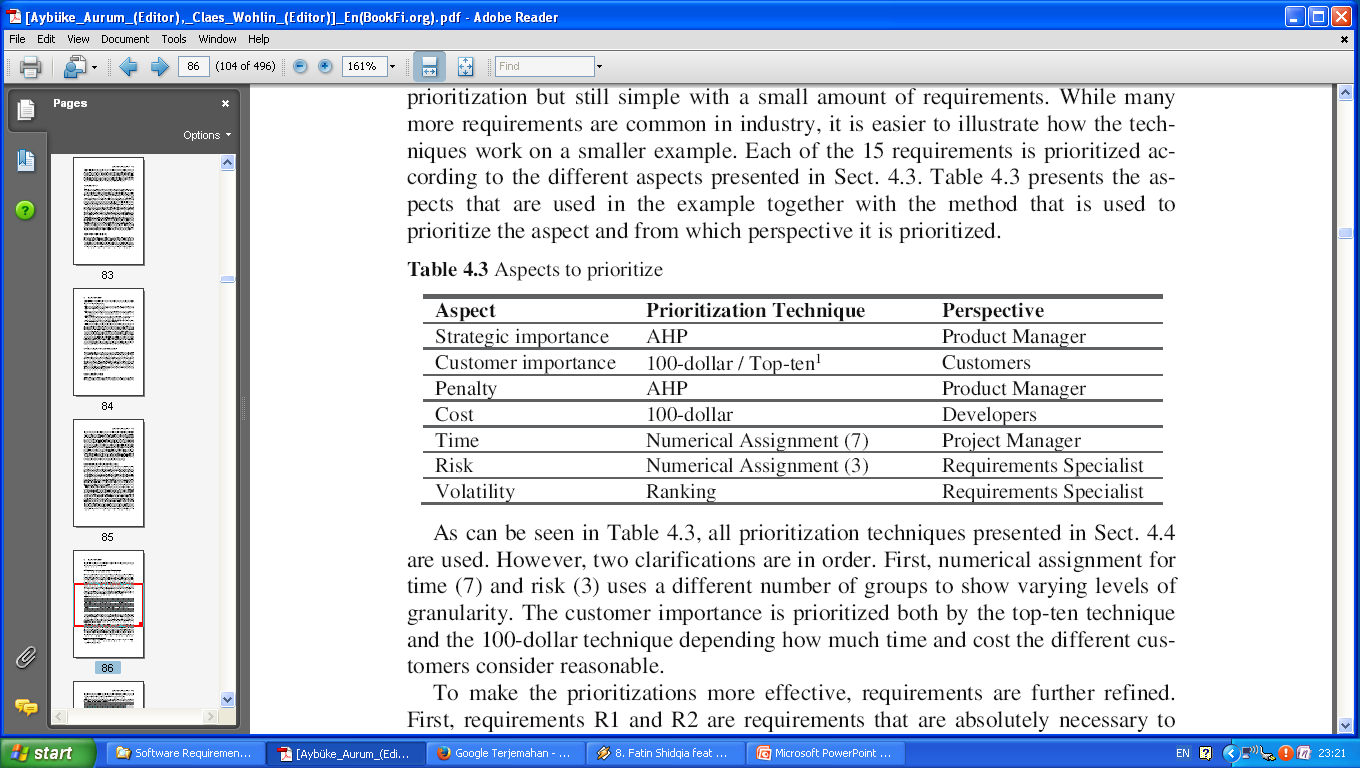